BÀI 8
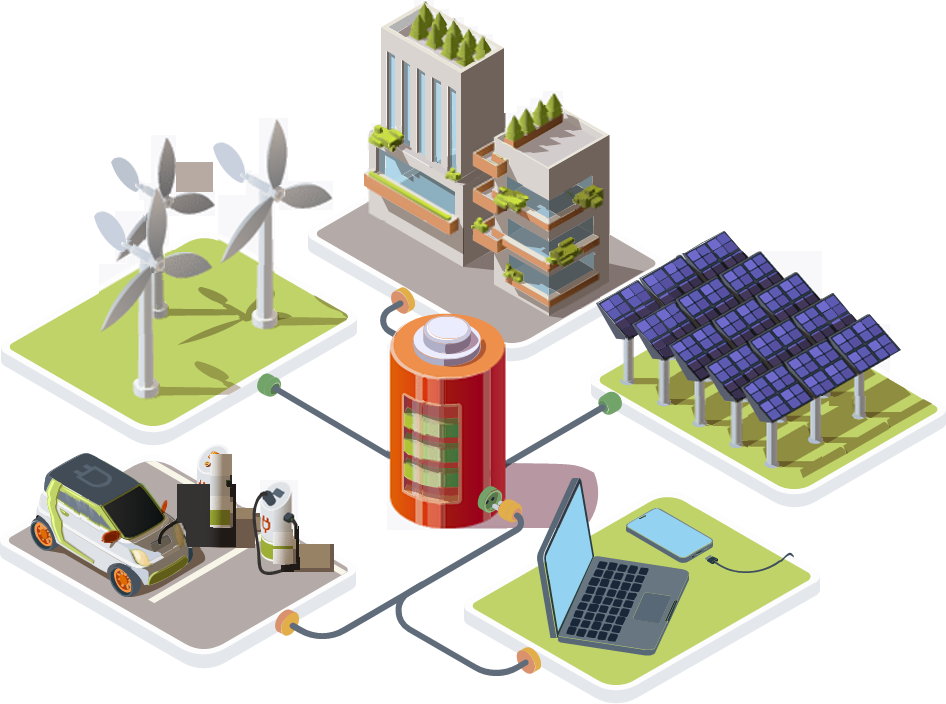 ĐIỆN TRỞ - 
ĐỊNH LUẬT OHM
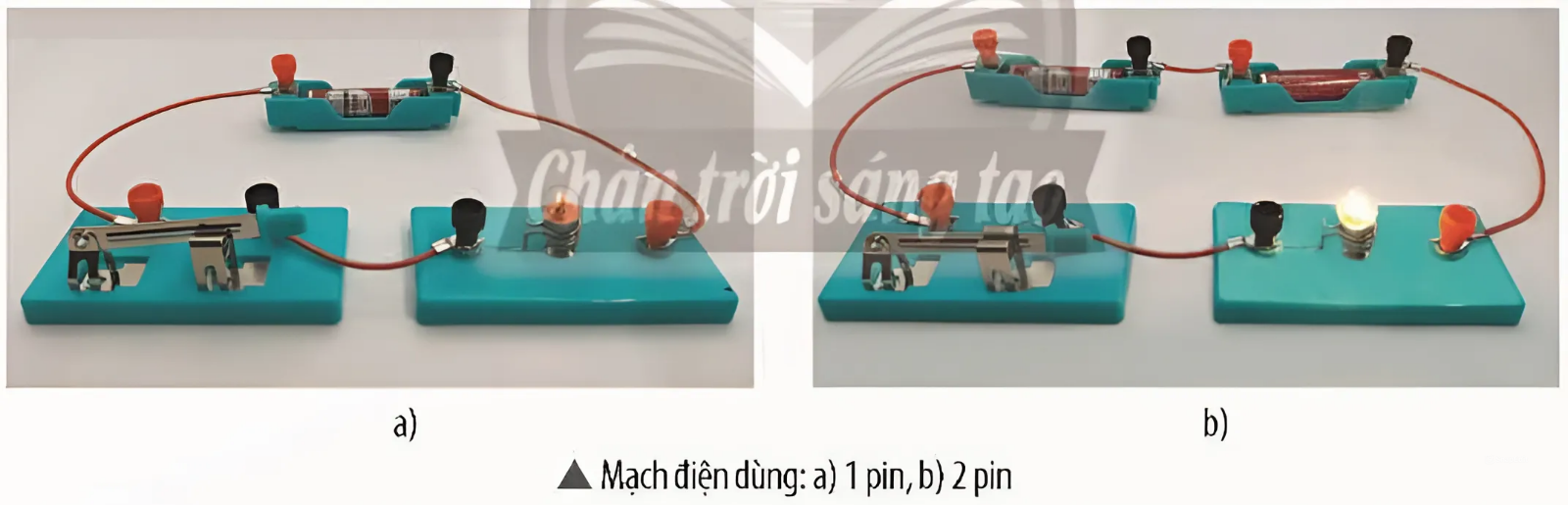 Cường độ dòng điện chạy qua bóng đèn phụ thuộc như thế nào vào hiệu điện thế giữa hai đầu của nó?
ĐIỆN TRỞ - ĐỊNH LUẬT OHM
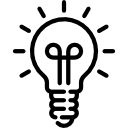 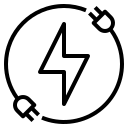 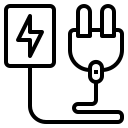 Tác Dụng Cản Trở Dòng Điện Của Điện Trở
Công Thức Tính Điện Trở
Điện Trở
Định Luật Ohm
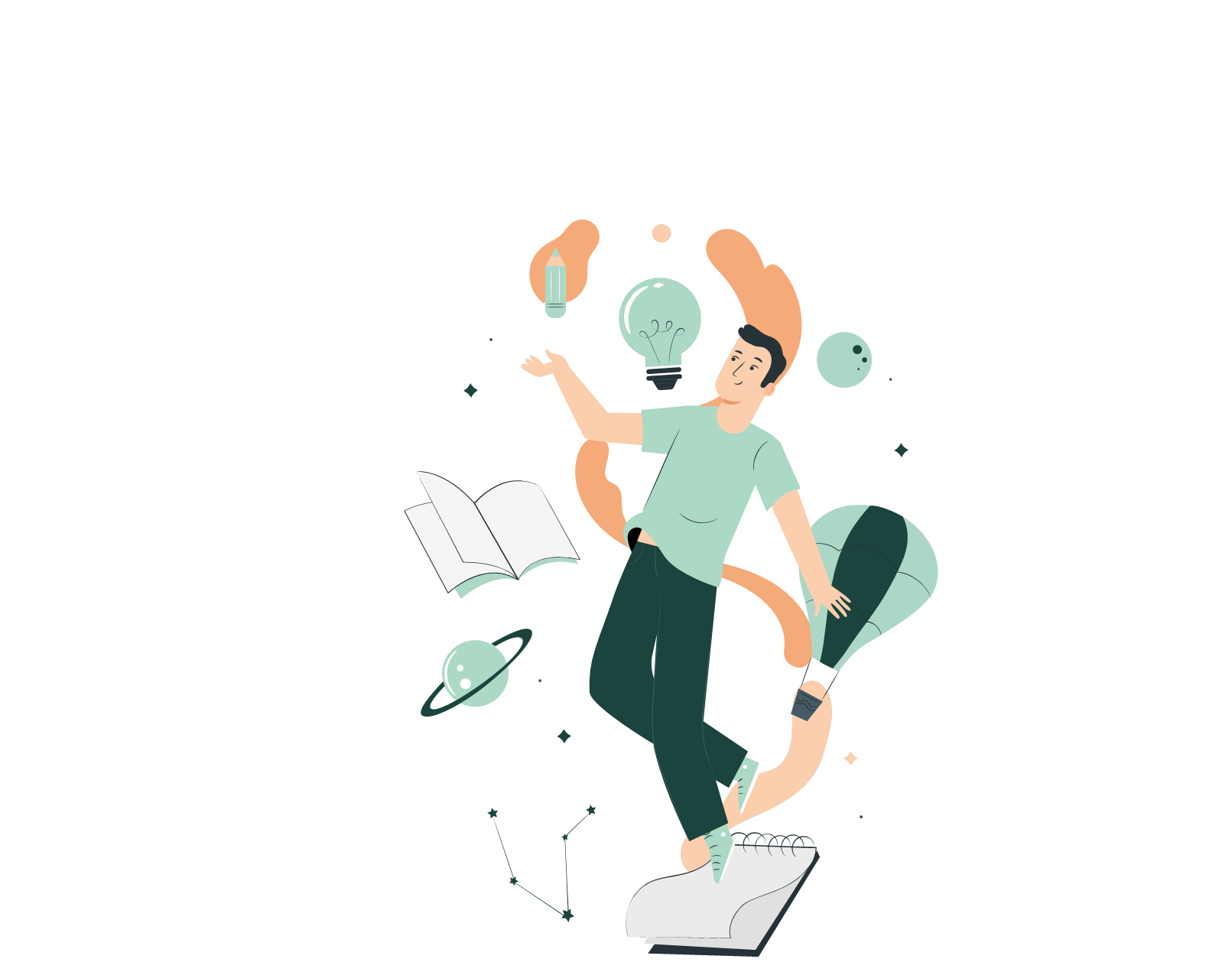 I.
Dụng Cản Trở Dòng Điện Của Điện Trở
I. Tác Dụng Cản Trở Dòng Điện Của Điện Trở
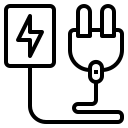 Thí Nghiệm
Chuẩn bị:
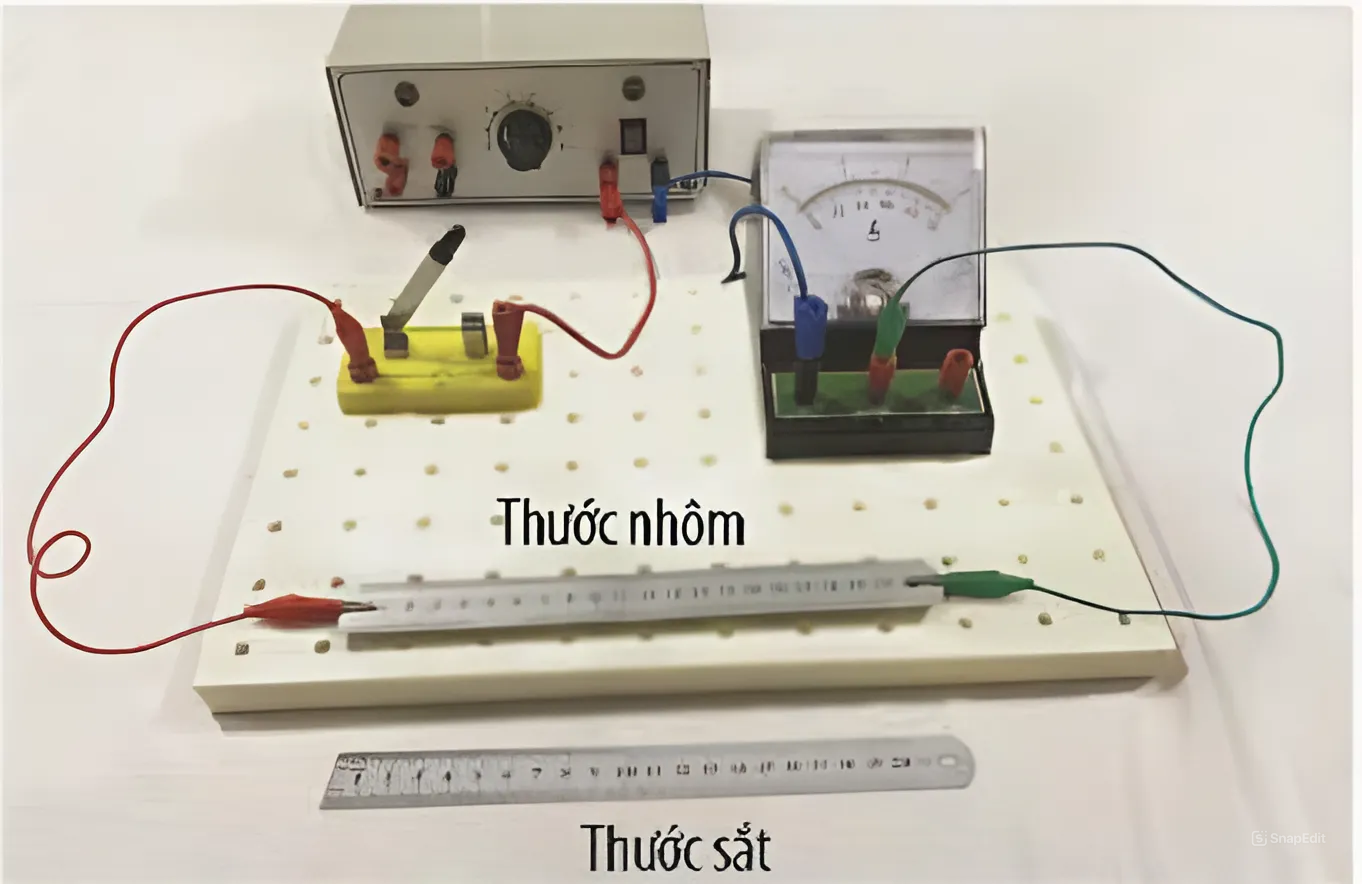 Bộ nguồn điện một chiều
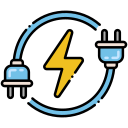 Công tắc điện
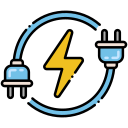 Bảng lắp mạch điện
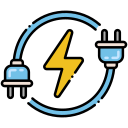 Ampe kế
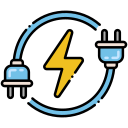 Dây nối
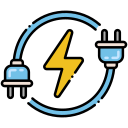 Thước nhôm
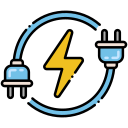 Thước sắt
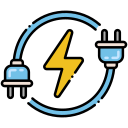 I. Tác Dụng Cản Trở Dòng Điện Của Điện Trở
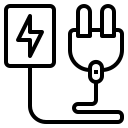 Thí Nghiệm
Tiến hành thí nghiệm
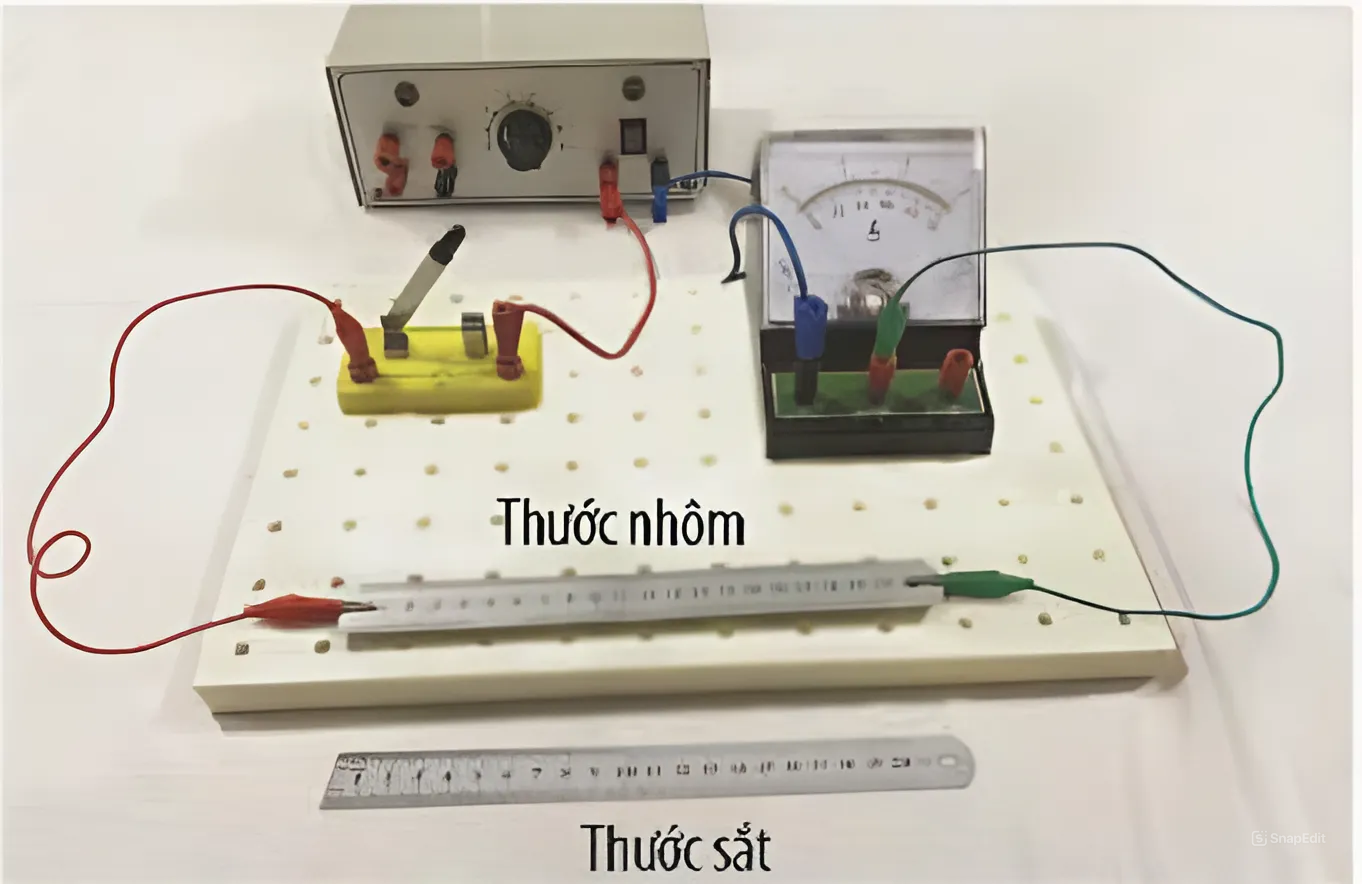 Lắp mạch điện như sơ đồ
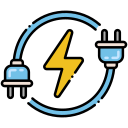 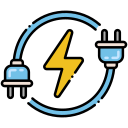 Dùng dây nối có đầu kẹp mắc thước nhôm vào mạch điện
Đặt U = 4,5 V
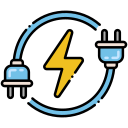 Bật nguồn và đóng công tắc
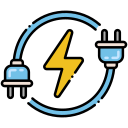 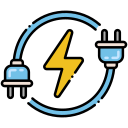 Thay thước nhôm bằng thước sắt
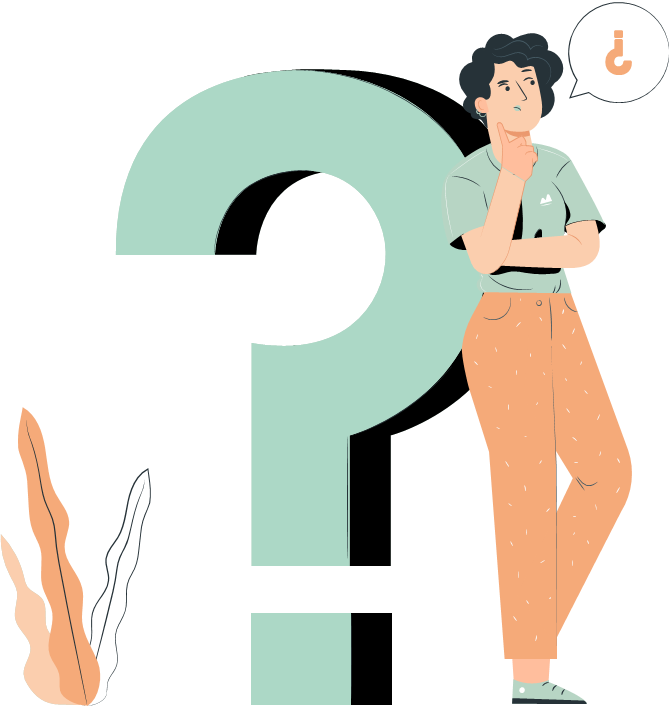 I. Tác Dụng Cản Trở Dòng Điện Của Điện Trở
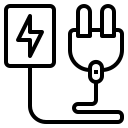 PHIẾU HỌC TẬP 1
1. Tiến hành thí nghiệm và hoàn thành bảng sau:
2. nêu nhận xét về khả năng cản trở dòng điện của các vật dẫn điện dùng trong thí nghiệm.
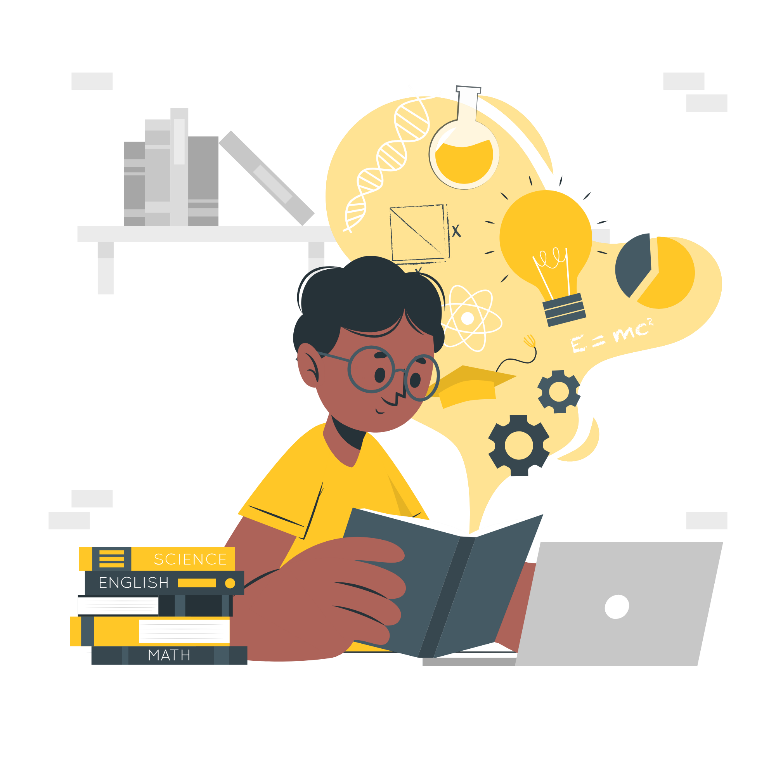 PHIẾU HỌC TẬP 1
1.
2. Với cùng hiệu điện thế đặt vào hai đầu các vật dẫn điện khác nhau thì cường độ dòng điện chạy qua chúng cũng khác nhau. 
→ Vật dẫn điện có mức độ cản trở dòng điện khác nhau
Cường độ dòng điện đi qua thước nhôm lớn hơn thước sắt, 
→  thước sắt cản trở dòng điện nhiều hơn thước nhôm.
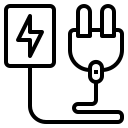 I. Tác Dụng Cản Trở Dòng Điện Của Điện Trở
Mỗi vật dẫn điện có mức độ cản trở dòng điện khác nhau
II. ĐIỆN TRỞ. ĐỊNH LUẬT OHM
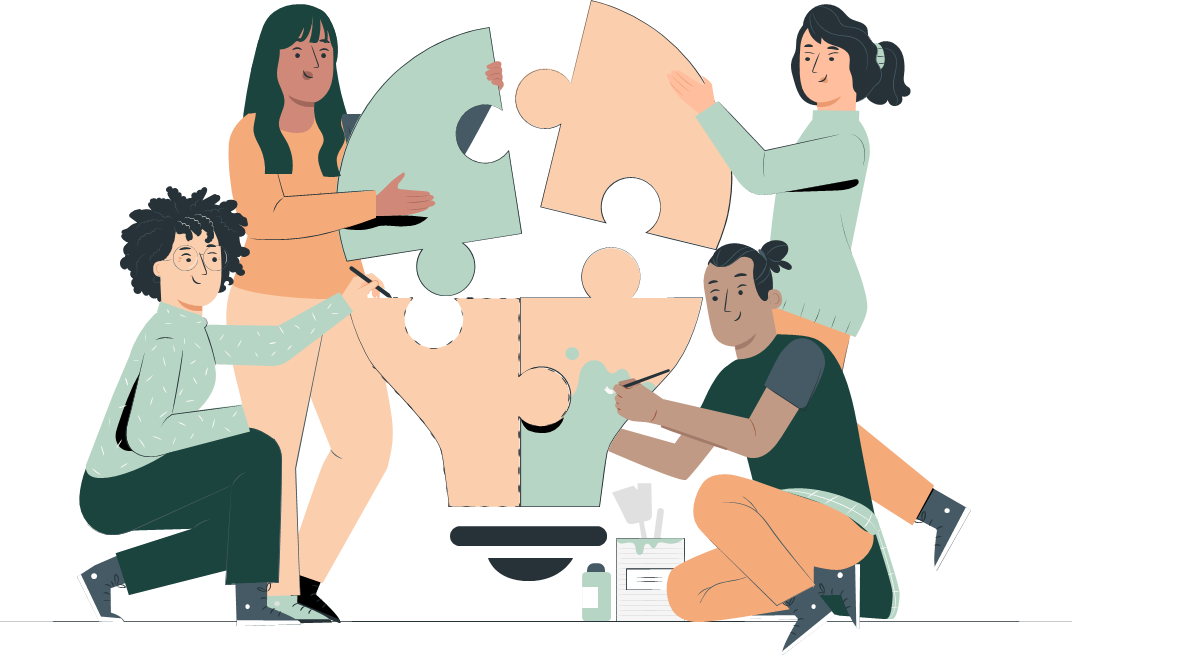 II. Điện trở. Định luật Ohm
1. Khảo sát sự phụ thuộc của I và U giữa hai đầu đoạn dây dẫn
Thí Nghiệm
Chuẩn bị:
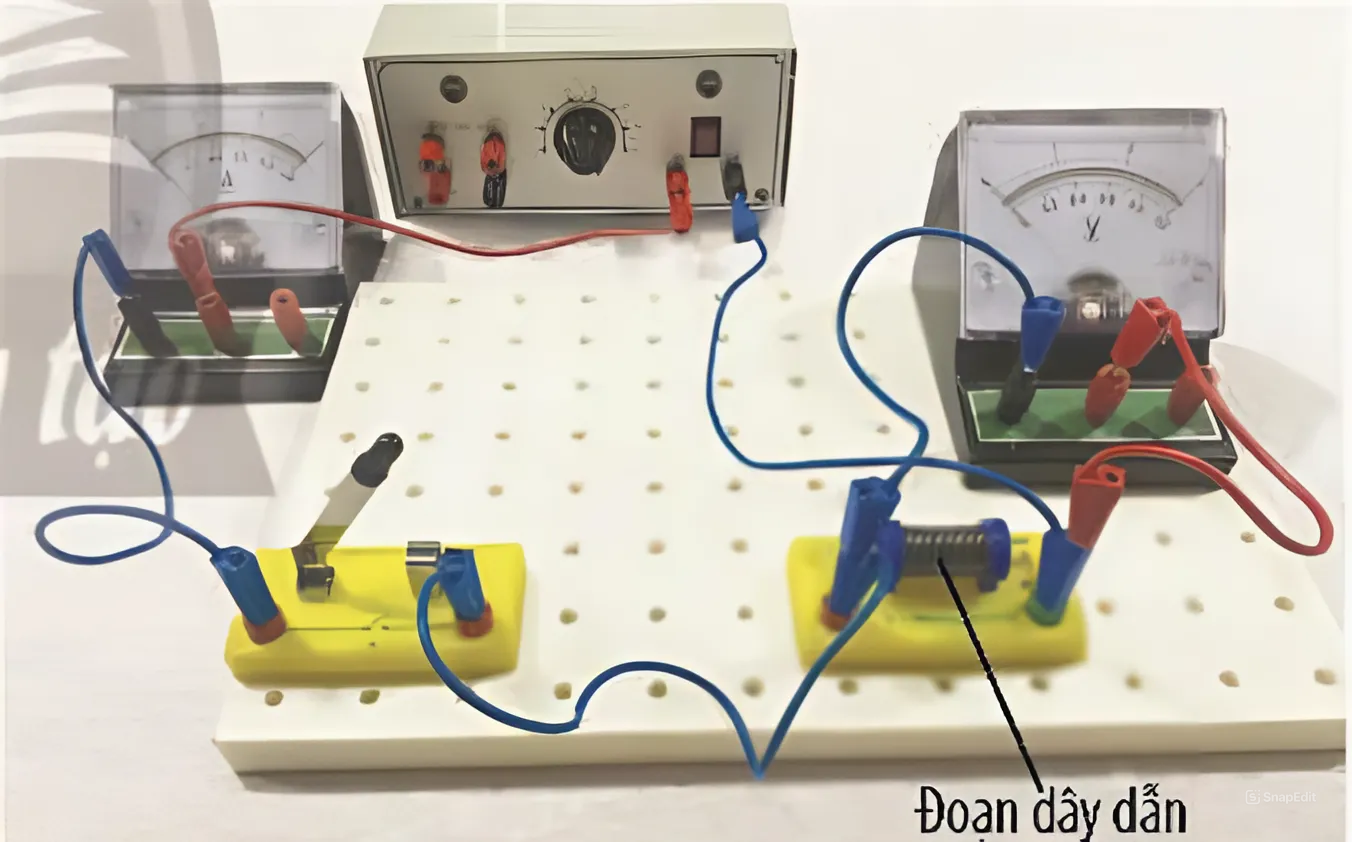 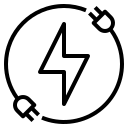 Bộ nguồn điện một chiều
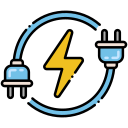 Công tắc điện
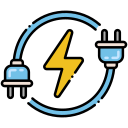 Bảng lắp mạch điện
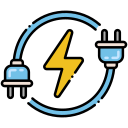 Ampe kế
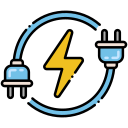 Dây nối
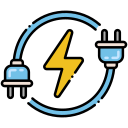 Vôn kế
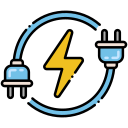 II. Điện trở. Định luật Ohm
1. Khảo sát sự phụ thuộc của I và U giữa hai đầu đoạn dây dẫn
Thí Nghiệm
Tiến hành thí nghiệm:
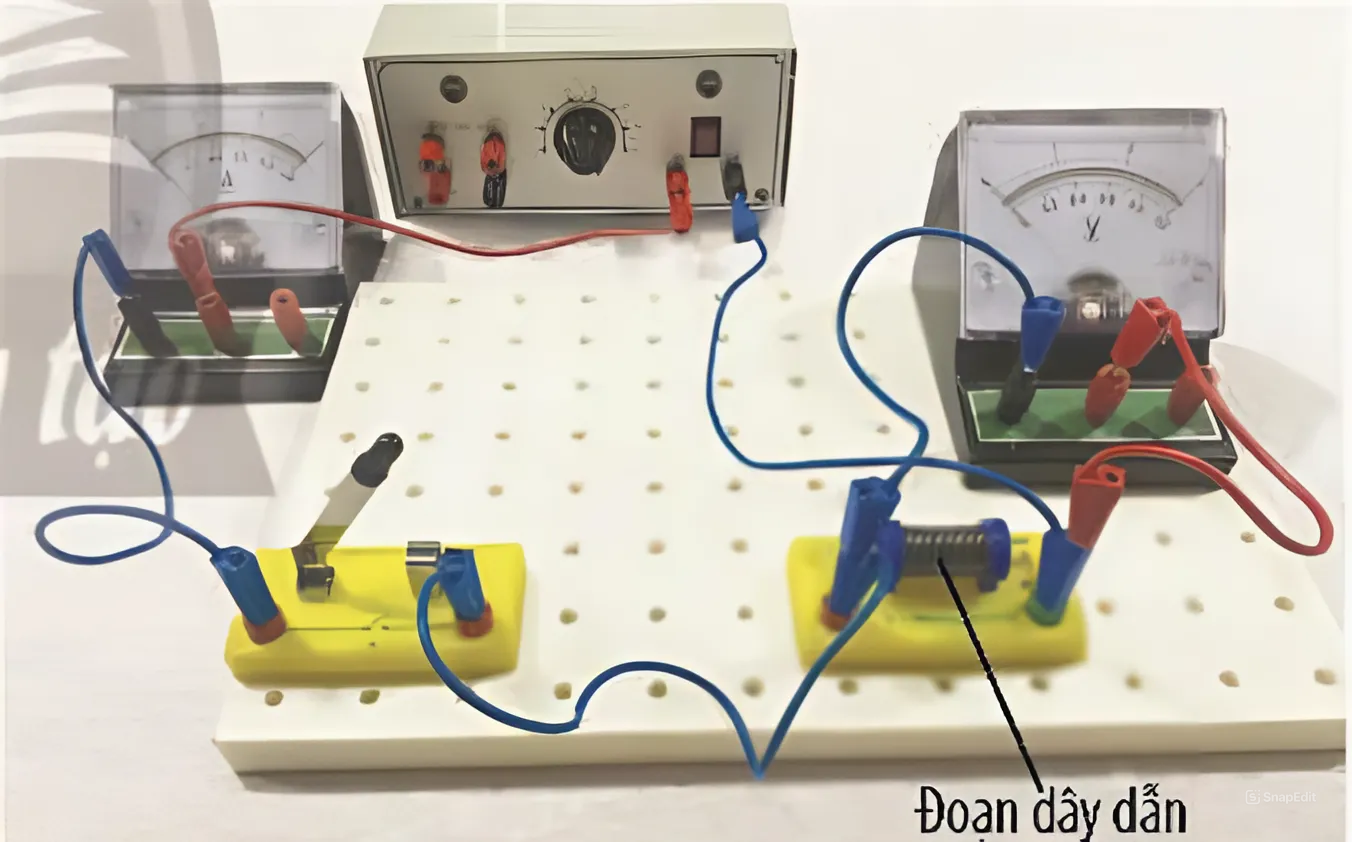 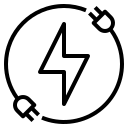 Lắp mạch điện như hình
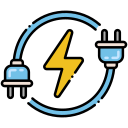 Đặt U = 1,5 V
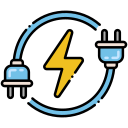 Bật nguồn và đóng công tắc
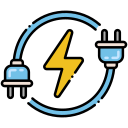 Ghi lại giá trị I
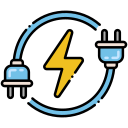 Ngắt công tắc điện.
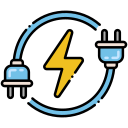 Lần lượt điều chỉnh U = 3 V; U = 4,5 V; U = 6 V để đo giá trị I
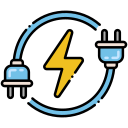 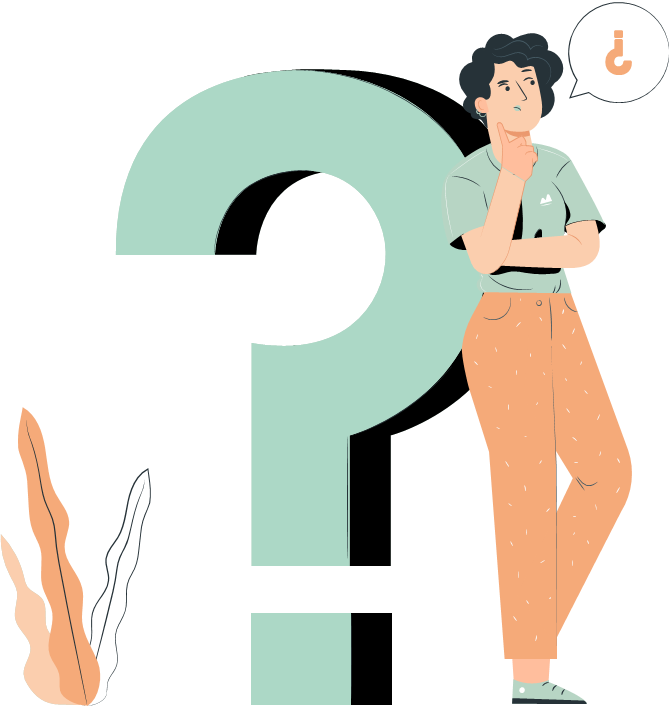 PHIẾU HỌC TẬP 2
1. Tiến hành thí nghiệm và hoàn thành bảng sau:
2. Nêu nhận xét về sự phụ thuộc của cường độ dòng điện vào hiệu điện thế giữa hai đầu đoạn dây dẫn
3
K
4
1
2
0,5
5
1
V
A
1,5
0
6
0
_
+
-
+
A
V
K
A
B
Lần đo1: Hiệu điện thế = 1,5V 	 – Cường độ dòng điện = 0,1A
3
K
4
1
2
0,5
5
1
V
A
1,5
0
6
0
+
-
A
-
+
V
K
A
B
Lần đo 2: Hiệu điện thế = 3V          Cường độ dòng điện = 0,2A
3
K
4
1
2
0,5
5
1
V
A
1,5
0
6
0
+
-
A
-
+
V
K
A
B
Lần đo 3: Hiệu điện thế = 4,5V 	– Cường độ dòng điện = 0,3A
3
K
4
1
2
0,5
5
1
V
A
1,5
0
6
0
+
-
A
-
+
V
K
A
B
Lần đo 4: Hiệu điện thế = 6V 	– Cường độ dòng điện = 1A
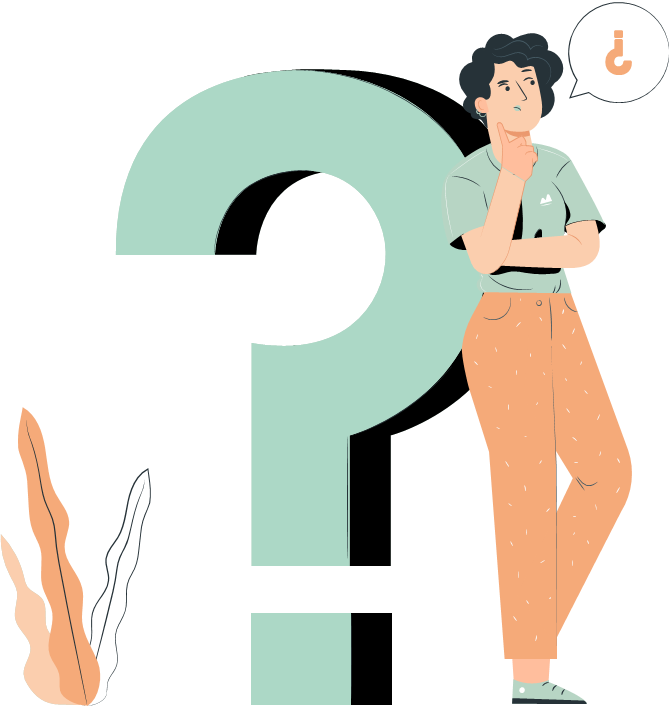 PHIẾU HỌC TẬP 2
1.
2. Khi hiệu điện thế đặt vào hai đầu vật dẫn điện tăng, cường độ dòng điện chạy qua vật dẫn điện cũng tăng theo tỉ lệ không đổi U:I = 15.
II. Điện trở. Định luật Ohm
2. Vẽ đồ thị biểu diễn sựu phụ thuộc của I và U giữa hai đầu đoạn dây dẫn
Dựa vào số liệu sau, ta vẽ được đồ thị biểu diễn sự phụ thuộc của cường độ dòng điện I vào hiệu điện thế  U giữa hai đẩu đoạn dây dẫn
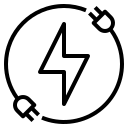 II. Điện trở. Định luật Ohm
2. Vẽ đồ thị biểu diễn sự phụ thuộc của I và U giữa hai đầu đoạn dây dẫn
Bước 1: Vẽ hệ trục tọa độ
I(A)
D
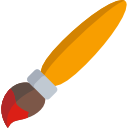 U - trục hoành; I - trục tung
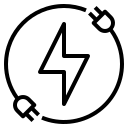 1,4
Bước 2: Vẽ các điểm A, B, C, D,  trên hệ trục toạ độ
C
0,3
B
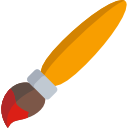 Mỗi điểm ứng với một cặp U, I
0,2
A
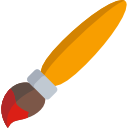 A (1,5; 0,3) B(3; 0,6)
0,1
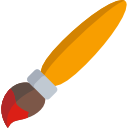 C (4,5; 0,9) B(6; 1,2)
Bước 3: Nối các điểm vừa vẽ
0
3
U(V)
6
1,5
4,5
II. Điện trở. Định luật Ohm
2. Vẽ đồ thị biểu diễn sự phụ thuộc của I và U giữa hai đầu đoạn dây dẫn
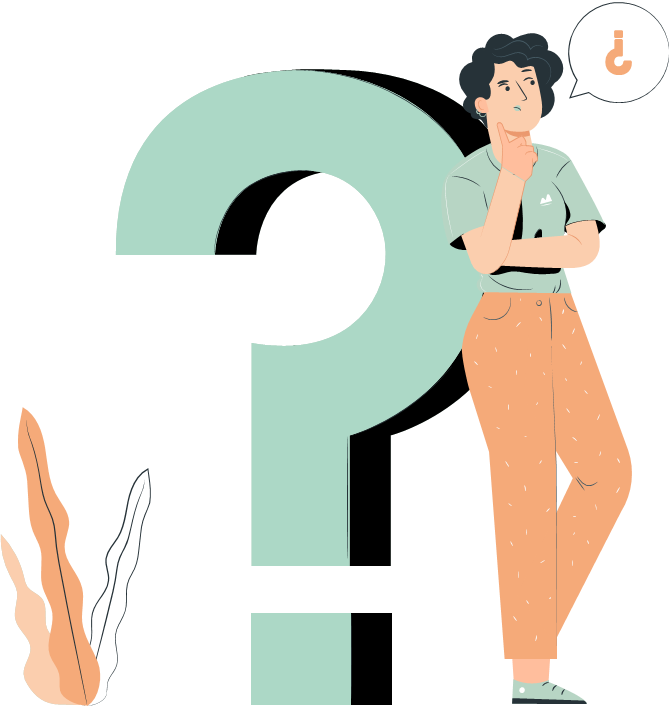 Nêu nhận xét về hình dạng của đồ thị.
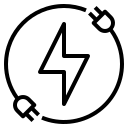 Đồ thị là đường thẳng đi qua gốc O của trục tọa độ và được xác định bằng hàm số U = 15I
Cường độ dòng điện chạy qua bóng đèn phụ thuộc như thế nào vào hiệu điện thế giữa hai đầu của nó?
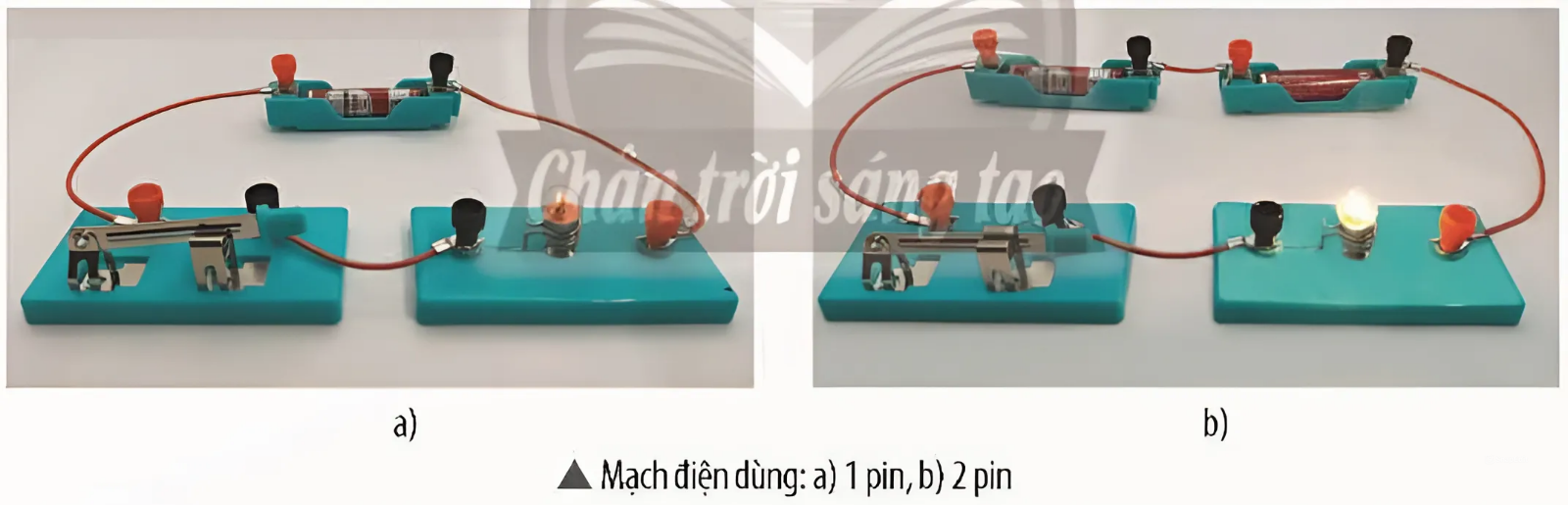 II. Điện trở. Định luật Ohm
3. Điện trở của một đoạn dây dẫn
Với 1 đoạn dây dẫn nhất định, U  tăng → I tăng, U giảm  → I giảm
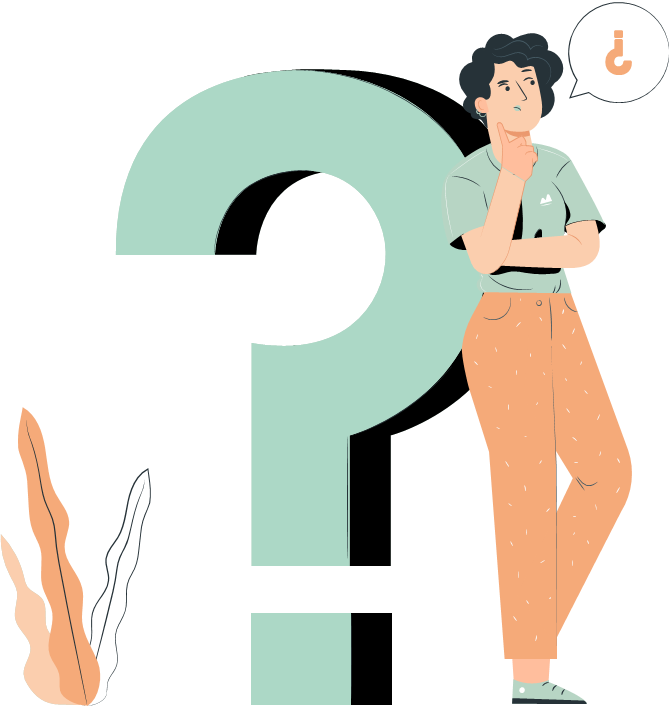 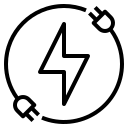 Với các dây dẫn khác nhau cùng một hiệu điện thế thì cường độ dòng điện qua dây dẫn có giống nhau không?
II. Điện trở. Định luật Ohm
3. Điện trở của một đoạn dây dẫn
Đo I tương ứng với U đặt vào hai đầu dây nhôm
1
0.5
1.5
0
2
A
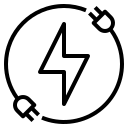 4
6
2
8
0
Dây nhôm
10
V
K
Giá trị của U và I trong thí nghiệm với dây dẫn nhôm
II. Điện trở. Định luật Ohm
3. Điện trở của một đoạn dây dẫn
1
0.5
1.5
Đo I tương ứng với U đặt vào hai đầu dây sắt
0
2
A
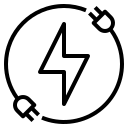 4
6
2
8
0
10
Dây sắt
V
K
Giá trị của U và I trong thí nghiệm với dây dẫn sắt
Dây nhôm
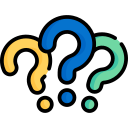 5
5
5
5
5
Dây sắt
20
20
20
20
20
Dây nhôm
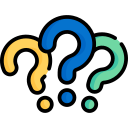 5
5
5
5
5
Dây sắt
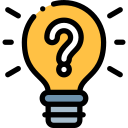 20
20
20
20
20
II. Điện trở. Định luật Ohm
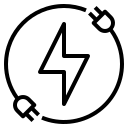 II. Điện trở. Định luật Ohm
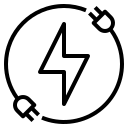 Hiệu điện thế giữa 2 đầu dây dẫn tăng (hoặc giảm) bao nhiêu lần thì cường độ dòng điện chạy qua dây dẫn đó  cũng tăng (hoặc giảm) bấy nhiêu lần
II. Điện trở. Định luật Ohm
Kí hiệu:
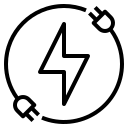 2. ĐIỆN TRỞ
Điện trở biểu thị mức độ cản trở dòng điện nhiều hay ít của dây dẫn.
Ngoài ra: k Ω, m Ω
1k Ω  = 1000 Ω
1m Ω  = 1000000 Ω
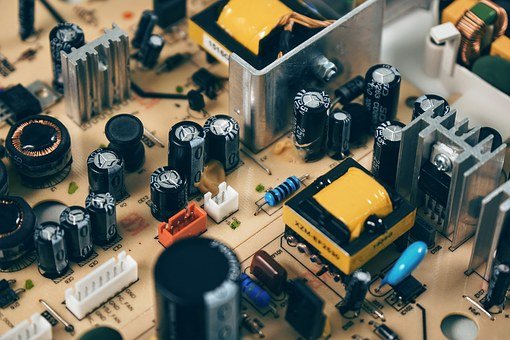 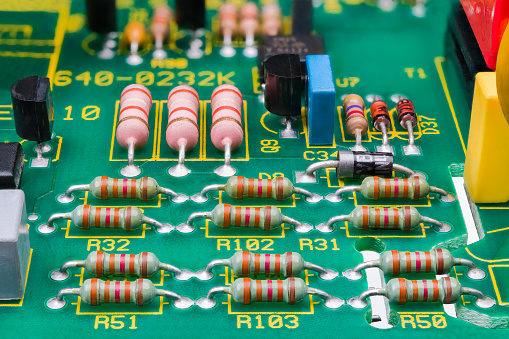 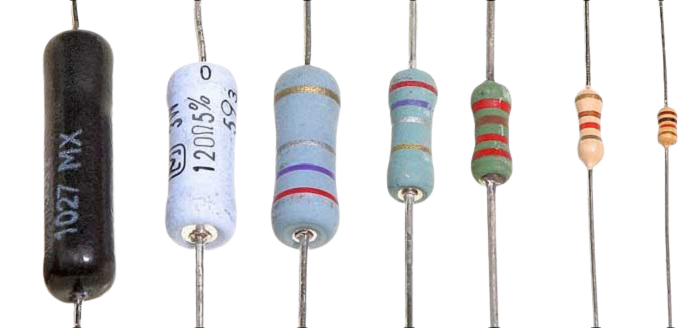 Một số hình ảnh của điện trở
Có hai đoạn dây khác nhau. Lần lượt đặt hiệu điện thế U = 12 V vào giữa hai đầu của mỗi đoạn dây dẫn thì cường độ dòng điện chạy qua dây dẫn thứ nhất là I1 = 1,2 A, qua đoạn dây dẫn thứ hai là I2 = 0,8 A. Tính điện trở của mỗi đoạn dây dẫn đó.
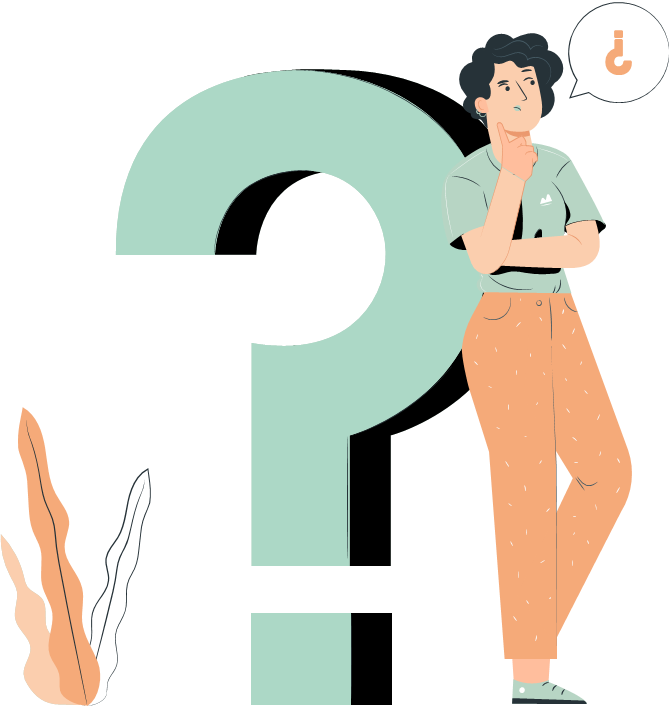 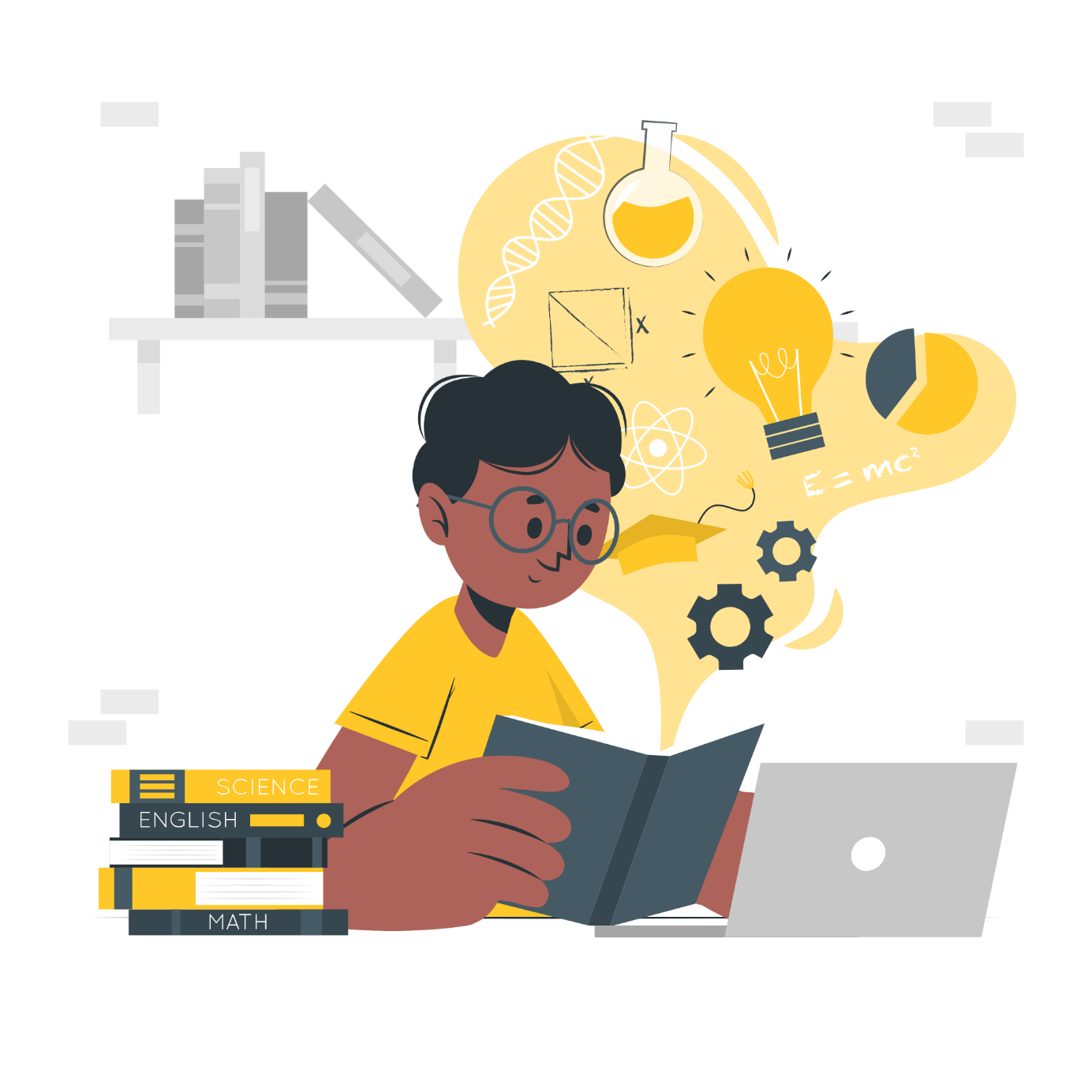 Mối quan hệ giữa U, I và R là gì?
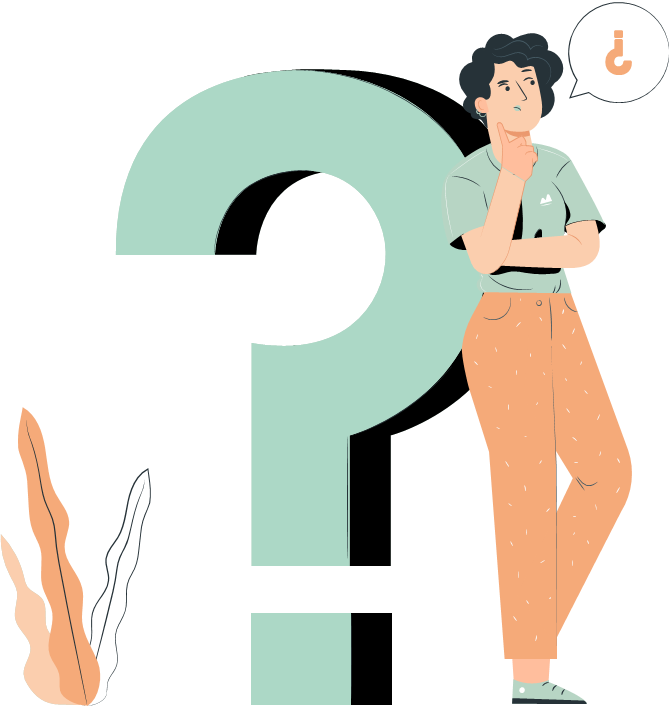 Định luật Ohm
HỆ THỨC
PHÁT BIỂU
Cường độ dòng điện chạy qua dây dẫn tỷ lệ thuận với hiệu điện thế đặt vào hai đầu dây và tỷ lệ nghịch với điện trở của dây.
U đo bằng vôn (V)
I đo bằng ampe (A)
R đo bằng ôm (Ω )
Từ hệ thúc định luật Ôm, hãy viết công thức tính U theo I và R
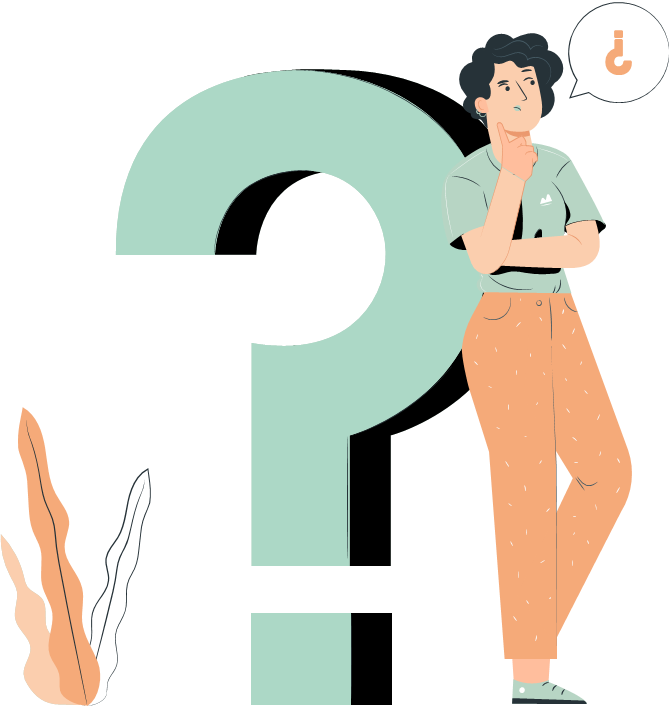 II. Điện trở. Định luật Ohm
U = I. R
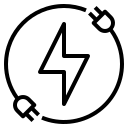 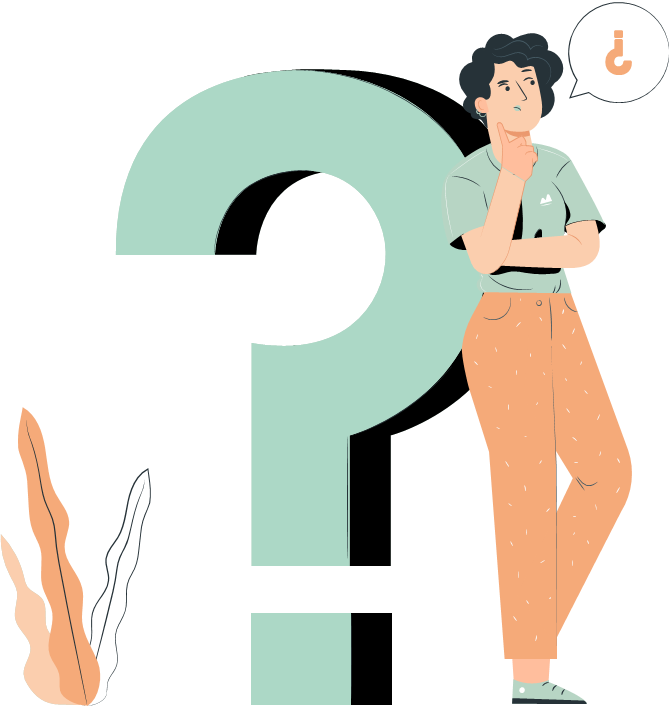 Cho đoạn dây dẫn có điện trở R = 20 Ω.
a) Khi mắc đoạn dây dẫn này vào hiệu điện thế 6 V thì dòng điện chạy qua nó có cường độ là bao nhiêu?
b) Muốn cường độ dòng điện chạy qua đoạn dây dẫn này tăng thêm 0,3 A so với trường hợp trên thì hiệu điện thế đặt giữa hai đầu đoạn dây dẫn khi đó là bao nhiêu?
Tóm tắt
R = 20 Ω
U = 6V
I = ?
b. 
I tăng thêm 0,3A
U = ?
GIẢI
b. I tăng thêm 0,3 A → I = 0,3 + 0,3 = 0,6 A
Hiệu điện thế khi đó là
U = I.R = 0,6.20 = 12V
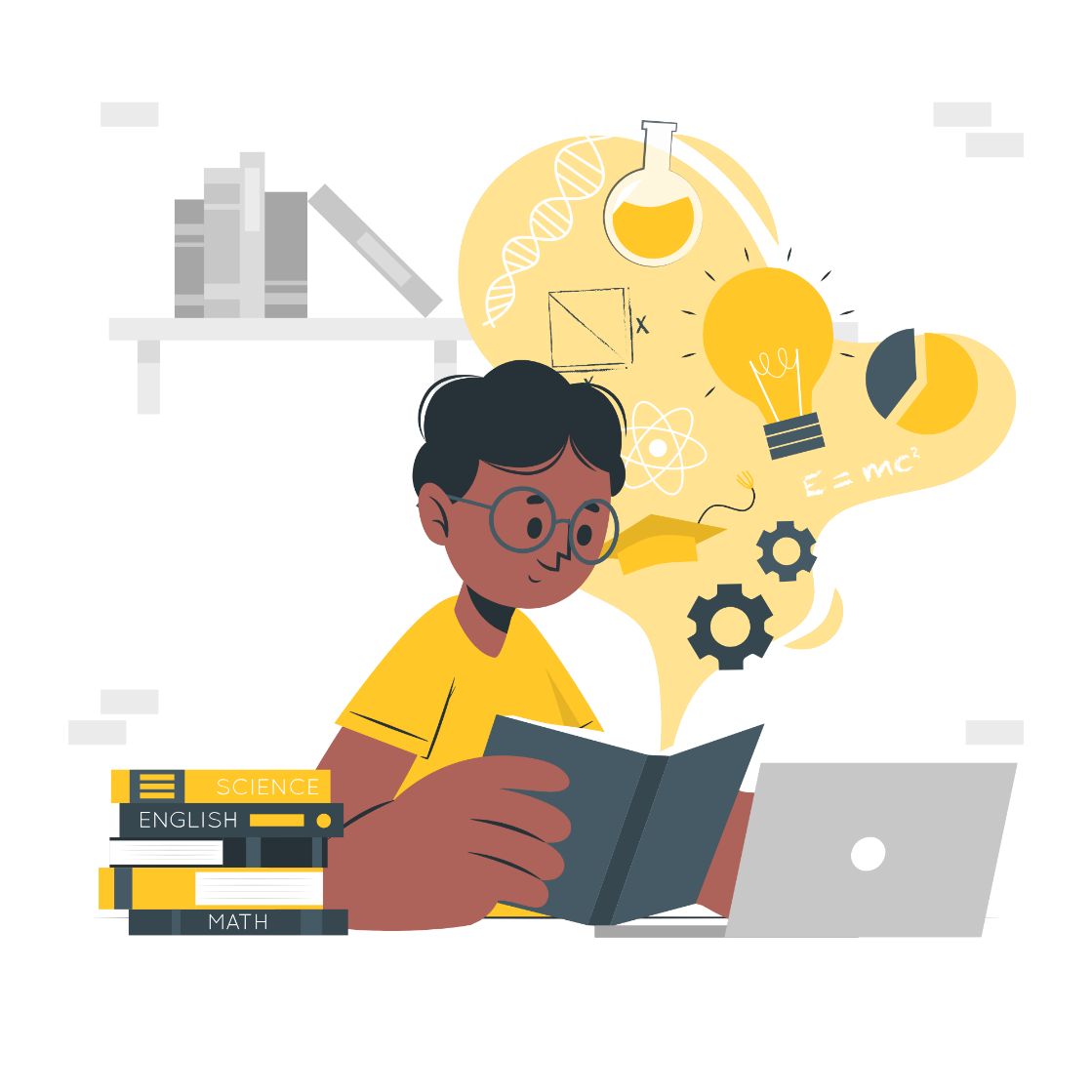 III. CÔNG THỨC TÍNH ĐIỆN TRỞ
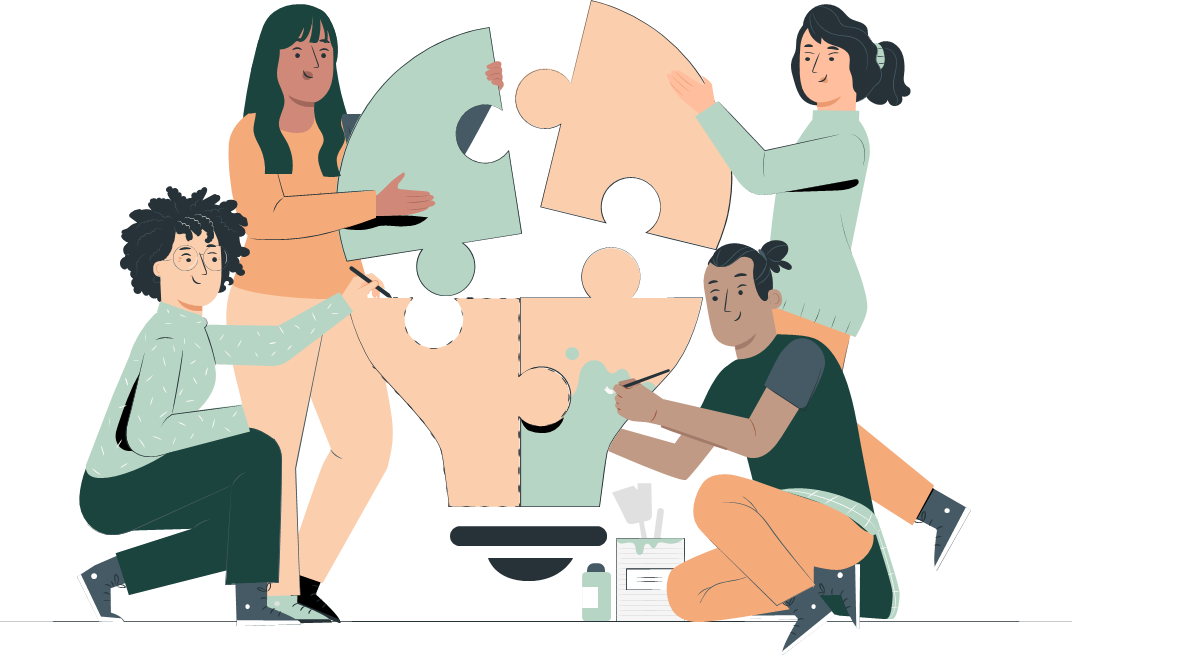 III. Công thức tính điện trở
Điện trở suất là đại lượng đặc trưng cho khả năng cản trở dòng điện của vật liệu ở
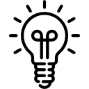 Điện trở suất của một vật liệu có trị số bằng điện trở của một đoạn dây dẫn hình trụ được làm bằng vật liệu đó có chiều dài 1m và có tiết diện 1m2
Kí hiệu :  ρ  ( rô )
Đơn vị :  Ωm  ( ôm mét  )
Điện trở suất là gì?
III. Công thức tính điện trở
Bảng điện trở suất của một số chất (ở 20oC)
Điện trở suất càng nhỏ thì khả năng dẫn điện càng tốt
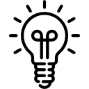 III. Công thức tính điện trở
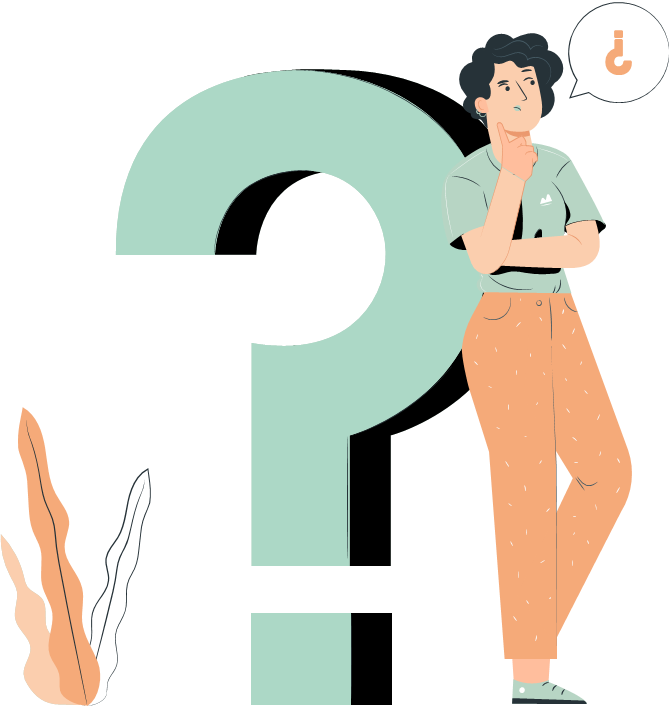 Trong ba chất sắt, đồng, nichrome thì chất nào dẫn điện tốt nhất, chất nào dẫn điện kém nhất?
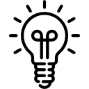 Trong ba chất, nichrome dẫn điện tốt nhất, đồng dẫn điện kém nhất.
III. Công thức tính điện trở
Chiều dài  l
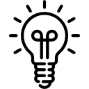 Tiết diện S
Điện trở của một đoạn dây dẫn ở một nhiệt độ xác định phụ thuộc vào vật liệu, kích thước và hình dạng của nó
Điện trở suất
III. Công thức tính điện trở
R: điện trở (Ω)
p: điện trở suất (Ωm)
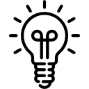 l: chiều dài dây dẫn (m)
S: tiết diện dây dẫn (m2)
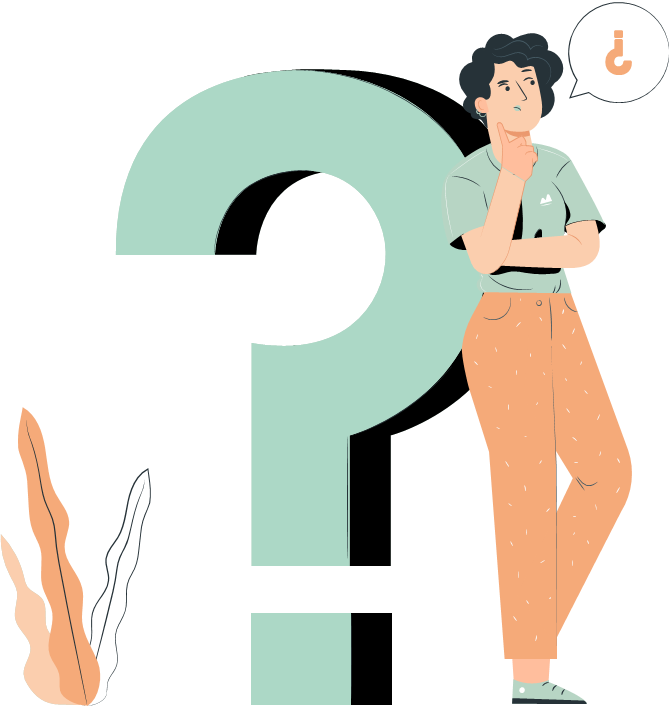 Tính điện trở của cuộn dây dẫn nhiệt trong một bếp điện làm bằng nichrome có chiều dài tổng cộng 6,5 m và tiết diện 0,2 mm2.
Tóm tắt
p = 1,1.10-6
l = 6,5 m
S = 0,2 mm2 
   = 0,2.10-9m
GIẢI
Điện trở của cuộn dây dẫn nhiệt này là:
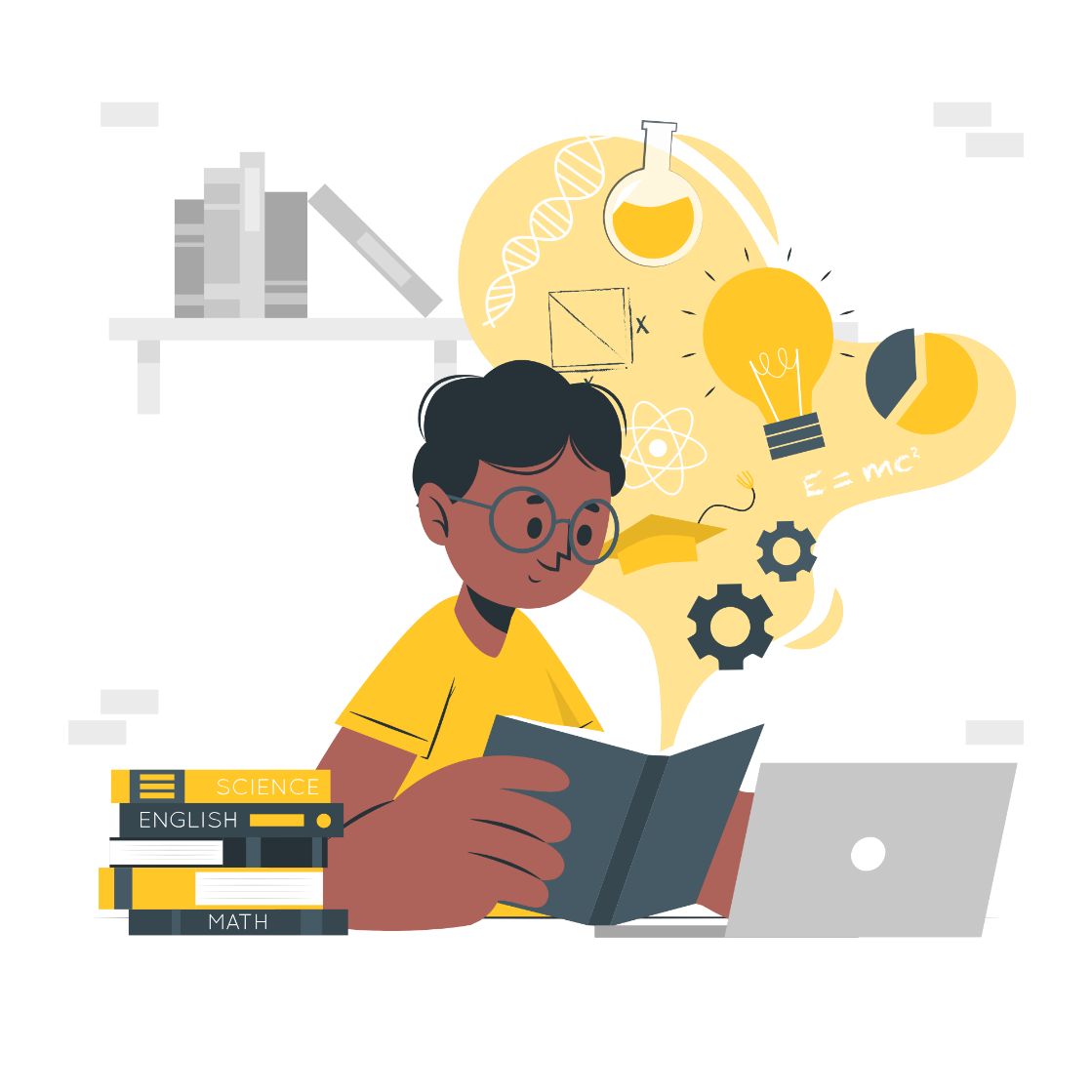 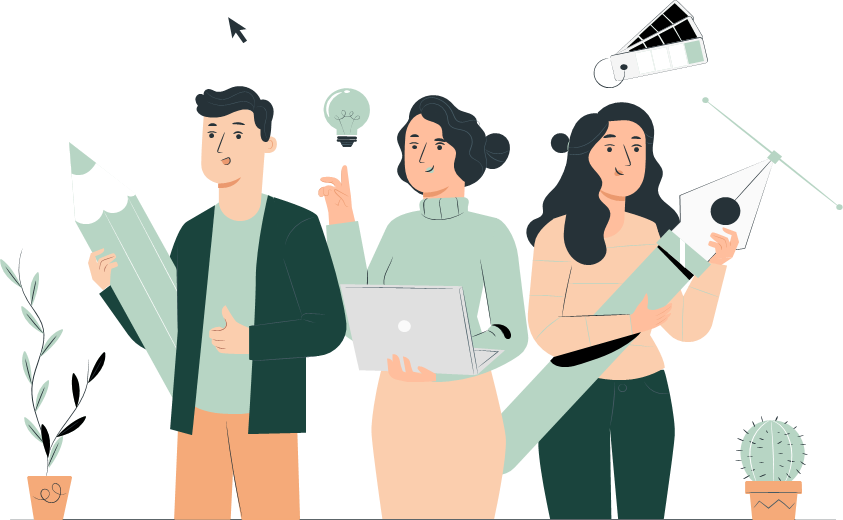 VẬN DỤNG
CÂU 1: Nội dung định luật Ôm:
B. Cường độ dòng địên chạy qua dây dẫn tỉ lệ thuận với hiệu địên thế đặt vào hai đầu dây và tỉ lệ thuận với điện trở của dây
A. Cường độ dòng địên chạy qua dây dẫn tỉ lệ nghịch với hiệu địên thế đặt vào hai đầu dây và tỉ lệ thuận với điện trở của dây
A
B
D. Cường độ dòng địên chạy qua dây dẫn tỉ lệ thuận với hiệu địên thế đặt vào hai đầu dây và tỉ lệ nghịch với điện trở của dây
C. Cường độ dòng địên chạy qua dây dẫn tỉ lệ nghịch với hiệu địên thế đặt vào hai đầu dây và tỉ lệ nghịch với điện trở của dây
C
D
CÂU 2: Đơn vị điện trở là:
Ôm (Ω)
Vôn (V)
Ampe (A)
Oát (W)
C
B
A
D
CÂU 3: Hệ thức của định luật Ôm
U = I. R
B
D
C
A
R = I. U
CÂU 4: Thuật Lựa chọn từ thích hợp điền vào chỗ trống.
…………. của dây dẫn càng nhỏ thì dây dẫn đó dẫn điện càng tốt.
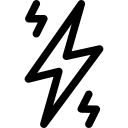 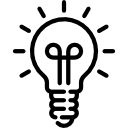 B. Chiều dài
A.  Điện trở
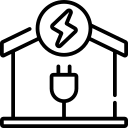 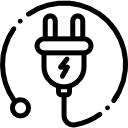 D. Hiệu điện thế
C.   Cường độ
CÂU 5: Một dây dẫn có điện trở 50  Ω  chịu được dòng điện có cường độ lớn nhất là 300mA. Hiệu điện thế lớn nhất đặt giữa hai đầu dây dẫn đó là:
A. 1500 V
C. 6 V
D.  15 V
B. 60 V
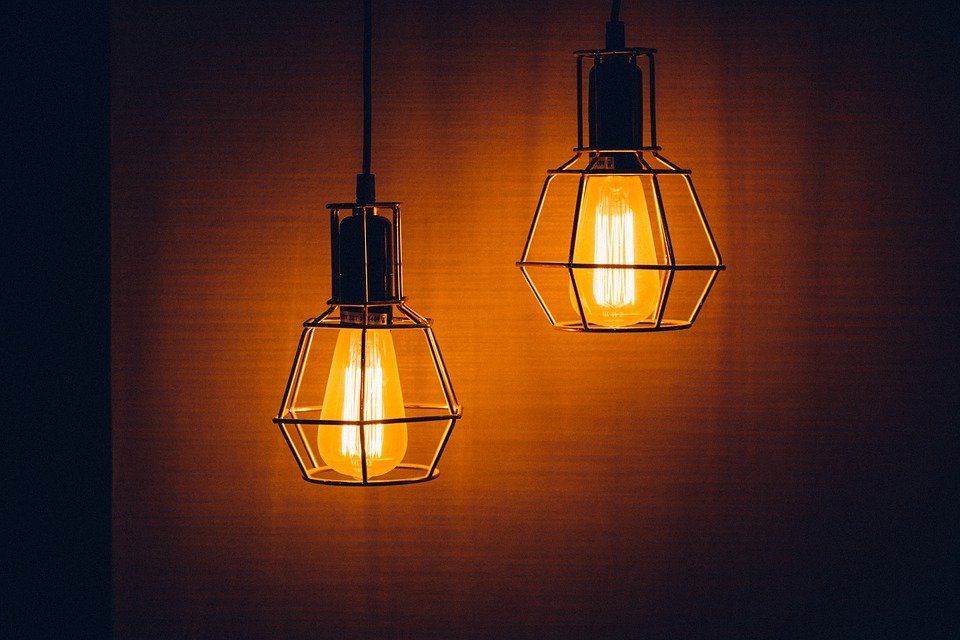 Câu 6: Một bóng đèn lúc thắp sáng có điện trở 12 Ω cường độ dòng điện chạy qua dây tóc bóng đèn là 0,5 A. Tính hiệu điện thế giữa hai đầu dây tóc bóng đèn khi đó.
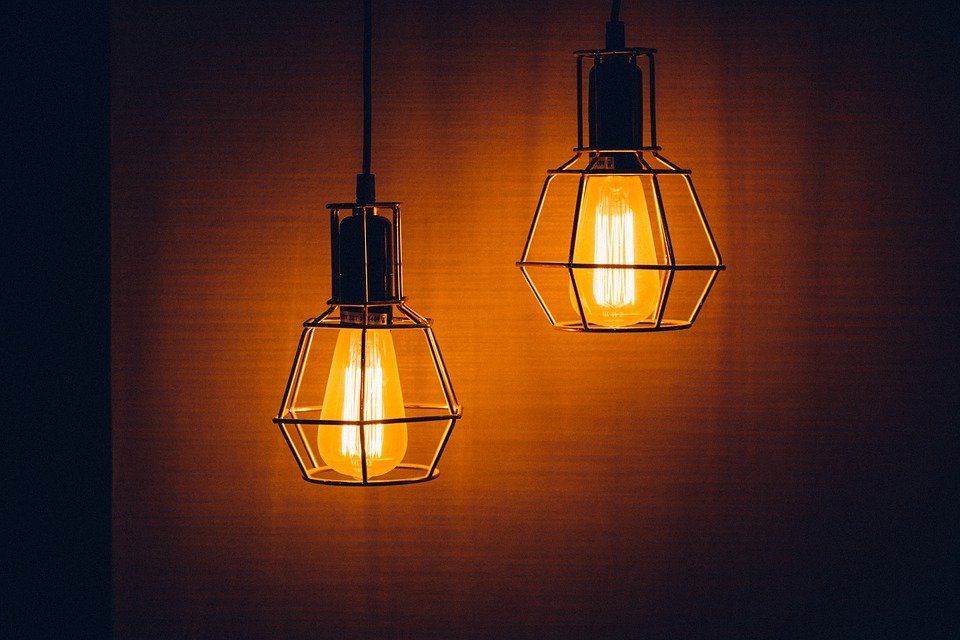 GIẢI
TÓM TẮT
Áp dụng công thức:
R = 12 Ω  
I = 0,5A
U = ?
Vậy: Hiệu điện thế giữa hai đầu dây tóc bóng đèn là 6V.
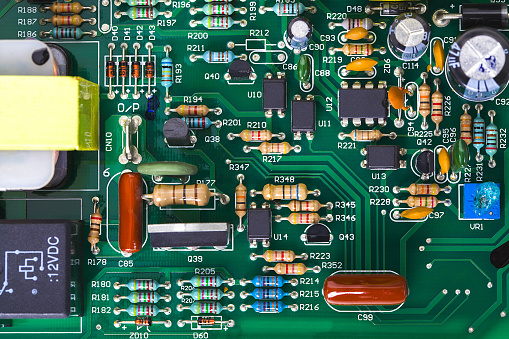 Câu 7: Đặt  cùng một hiệu điện thế vào hai đầu các dây dẫn có điện trở  R1 và R2 =3R1. Dòng điện chạy qua dây dẫn nào có cường độ lớn hơn và lớn hơn bao nhiêu lần?
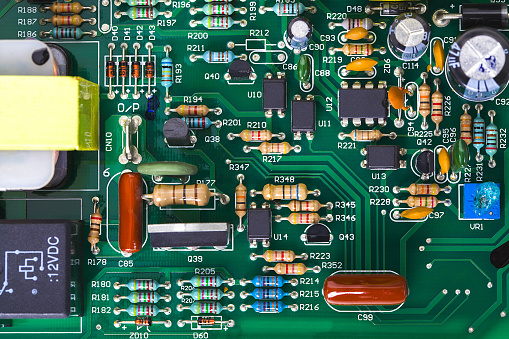 GIẢI
TÓM TẮT
Áp dụng công thức:
U1= U2= U
R2 = 3.R1
So sánh I1 và I2
Vậy: I1 gấp 3 lần I2
Câu 8: Cần làm một biến trở 20 bằng một dây constantan có tiết diện 1 mm2 và điện trở suất 0,5.10-6. Chiều dài của dây constantan là bao nhiêu?
GIẢI
Câu 9: Một dây dẫn bằng nicrom dài 15m, tiết diện 0,3 mm2 được mắc vào hai điểm có hiệu điện thế U. Biết điện trở suất của nicrom 1,1.10-6 Ω.m. Tính điện trở của dây dẫn.
GIẢI
Câu 10: Một dây dẫn bằng nicrom dài 15m, tiết diện 0,3 mm2 được mắc vào hai điểm có hiệu điện thế 220V. Tính cường độ dòng điện chạy qua dây dẫn.
GIẢI
CHÚ Ý
Thời gian là vàng – Tiết kiệm thời gian của Quý thầy cô
Sở hữu Trọn bộ Giáo án Word + Power Point KHTN 9 
cả 3 bộ sách (KNTT + CTST + Cánh Diều) Chỉ 99k
Dành cho Quý thầy cô còn thiếu 
Bằng cấp – Chứng chỉ
Khai giảng liên tục các lớp 
Tin, Anh văn, CDNN, NVSP, TLHĐ…
Hình thức học và Thi: Online
Tuyển sinh Toàn quốc!
Zalo: 0914.058.850 (Mr Tuấn Thành)
Trân trọng!
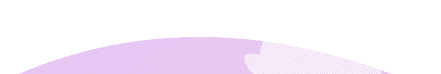 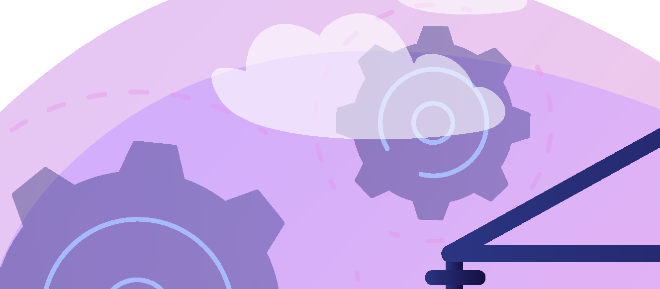 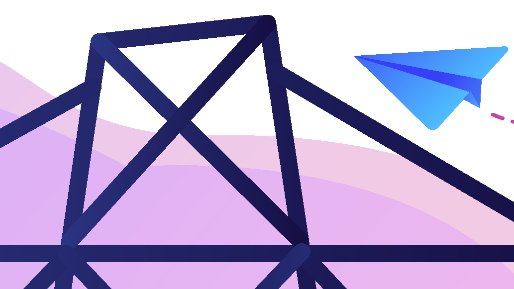 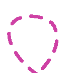 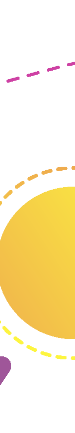 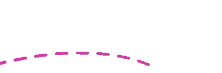 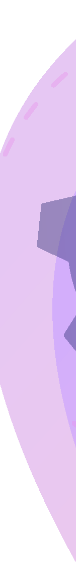 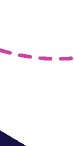 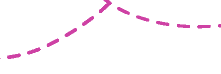 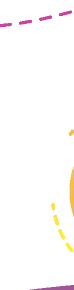 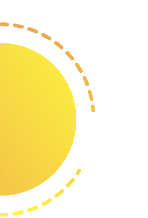 THANKS!!!
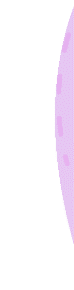 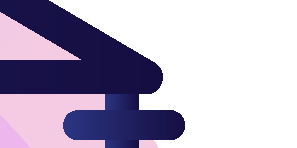 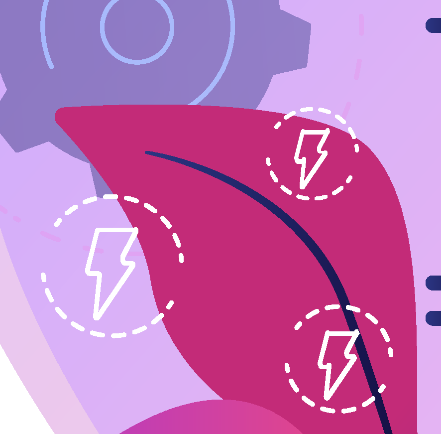 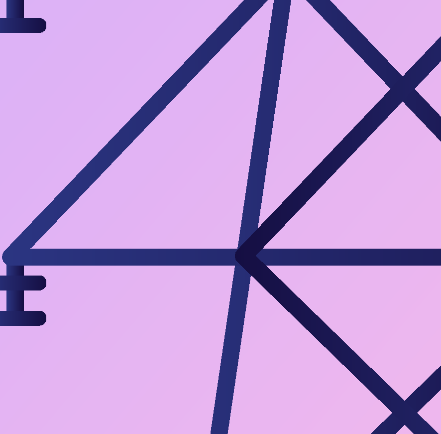 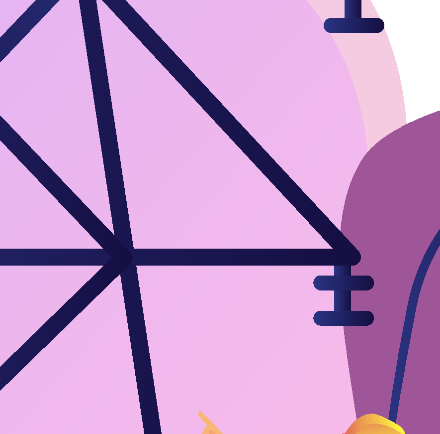 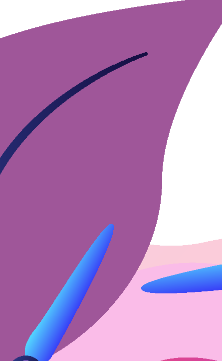 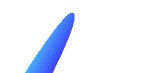 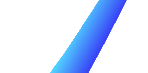 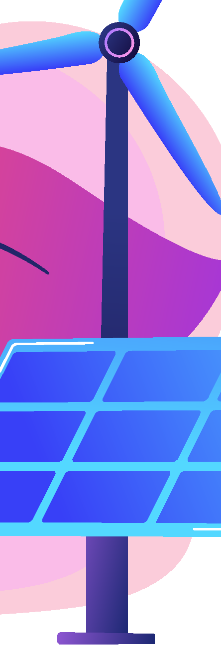 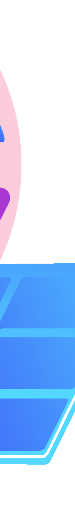 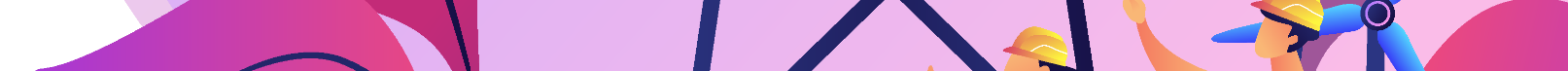 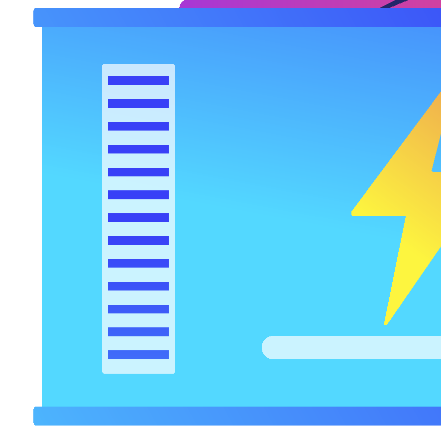 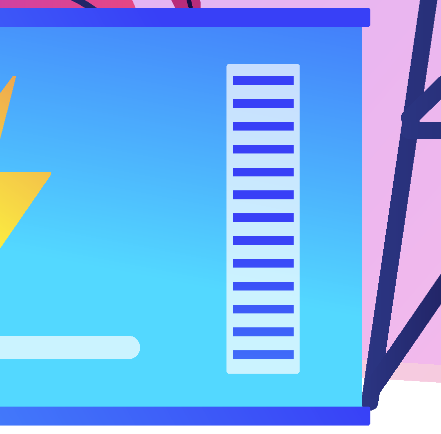 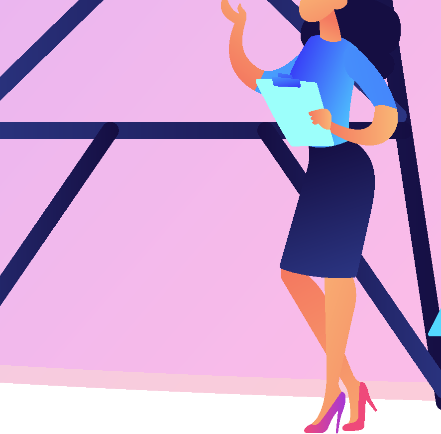 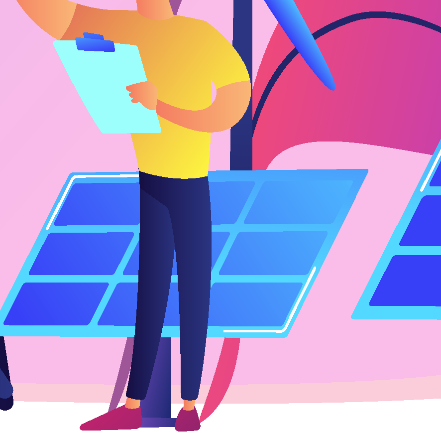 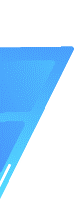